Тренды в рукоделии 2021-2022
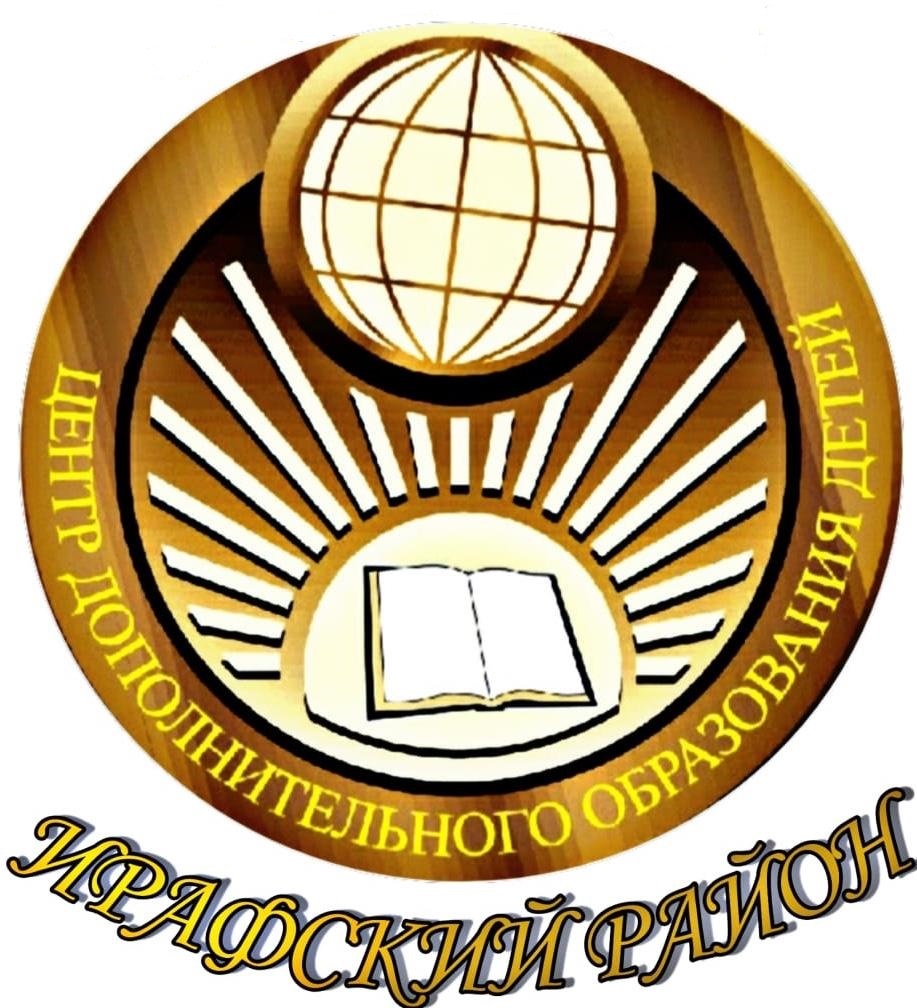 Выполнила Бетанова З. В.
Т/О «УМЕЛЫЕ РУЧКИ»

с. Чикола 2023
1. Эпоксидная смола
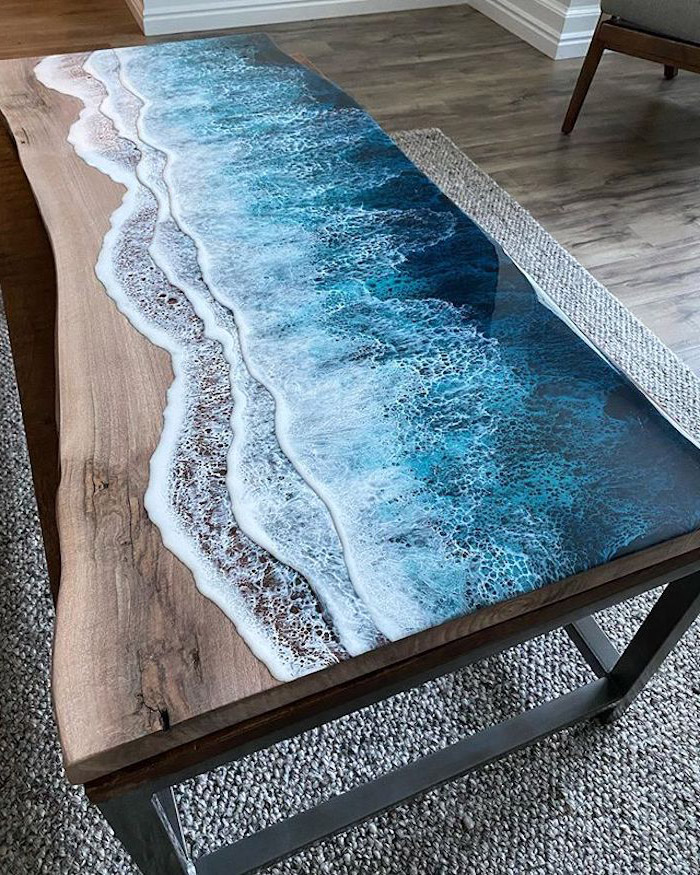 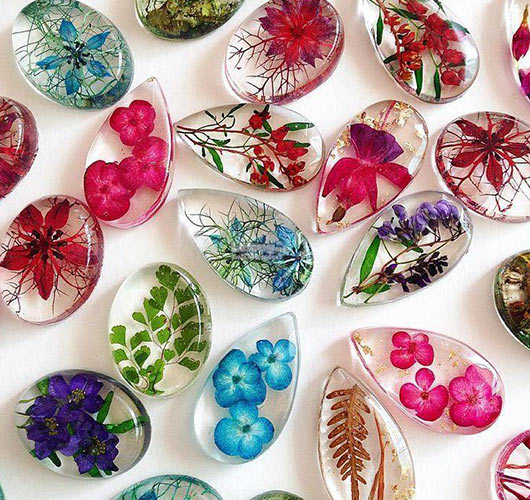 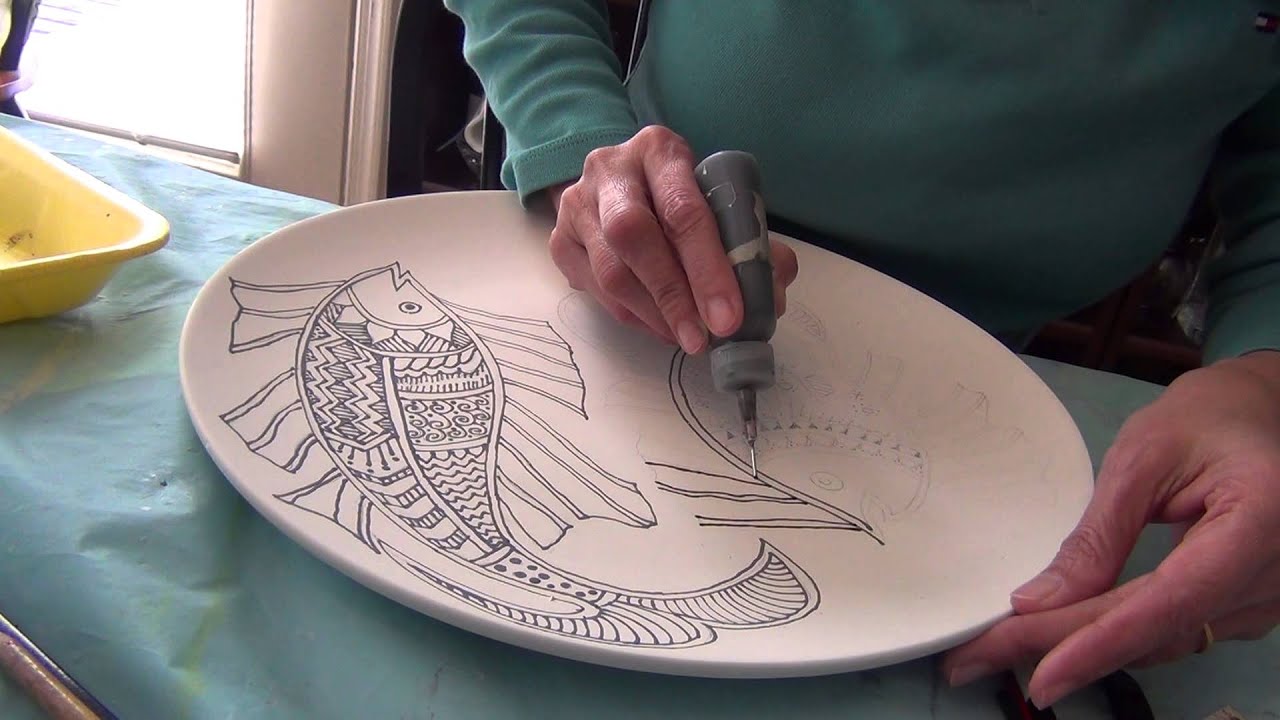 2. Керамика.
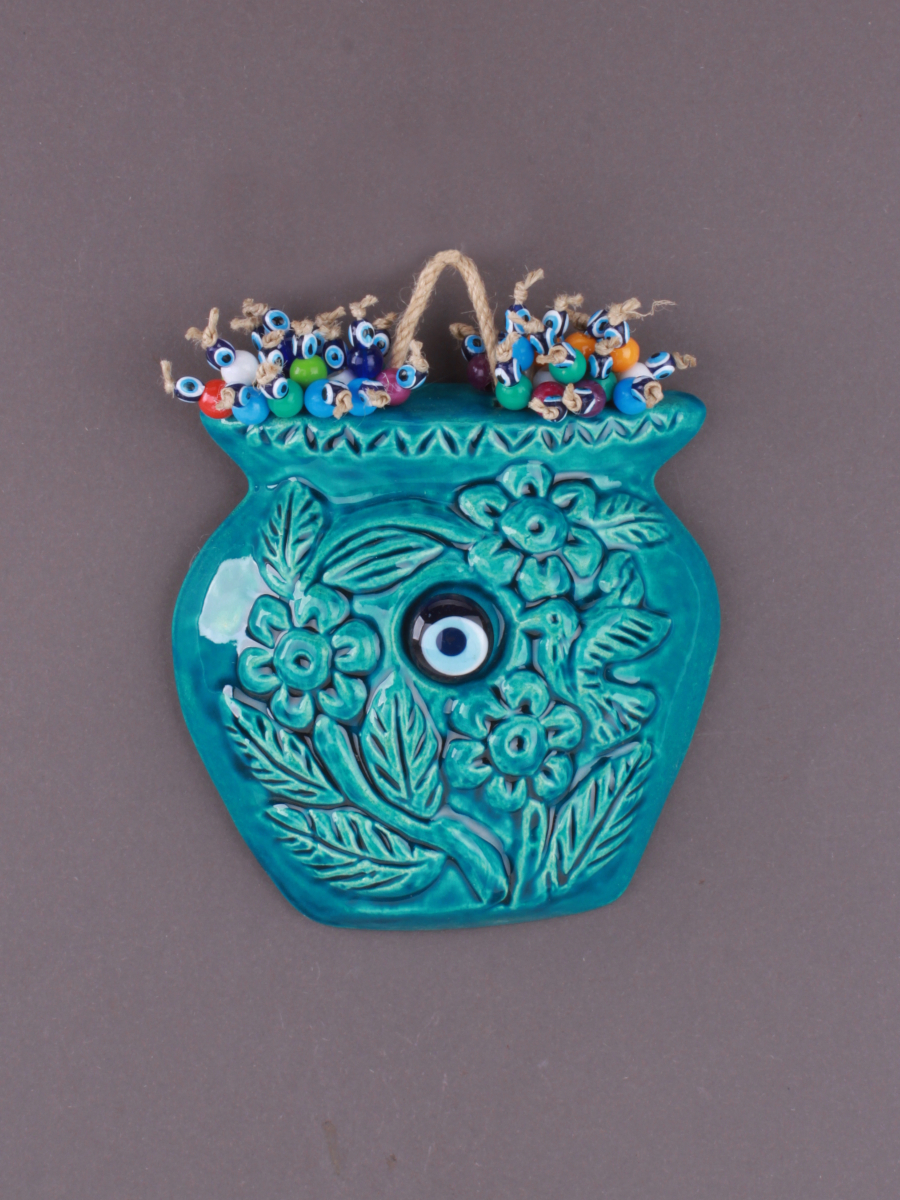 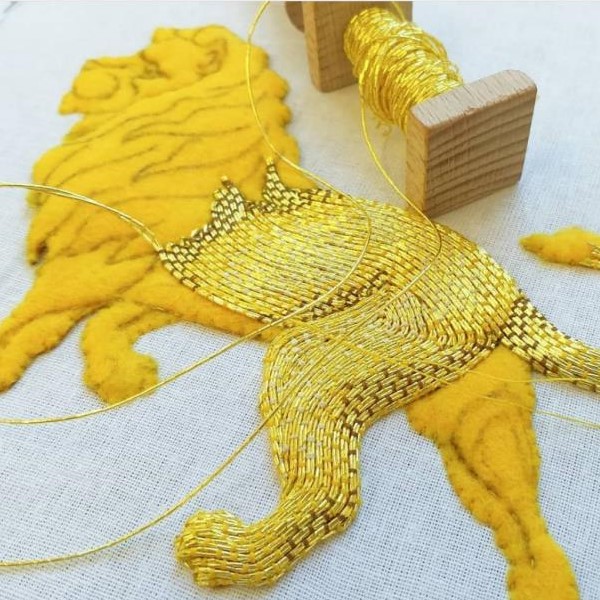 3. Объемное шитьё.
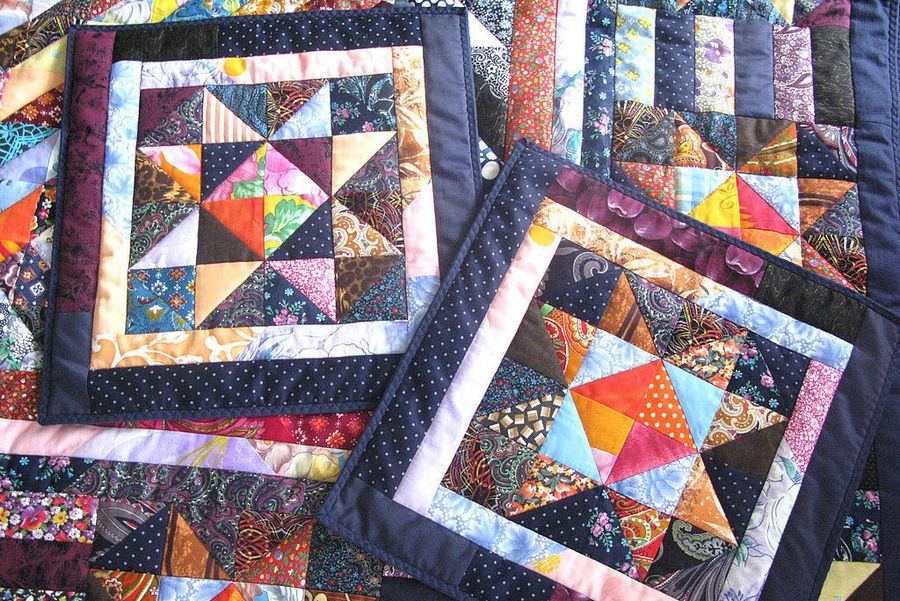 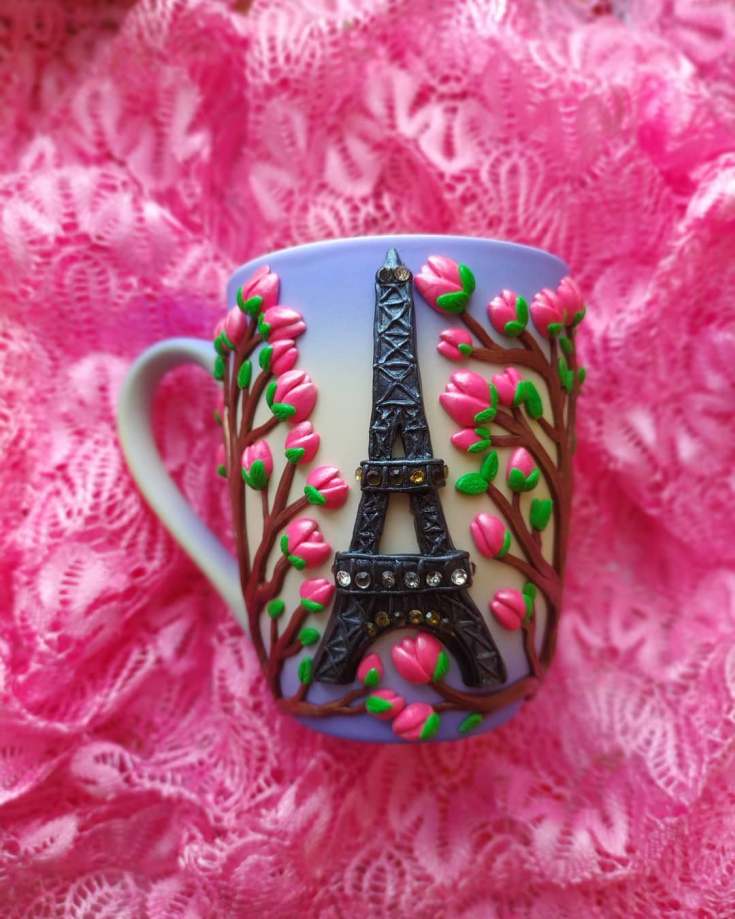 4. Полимерная глина
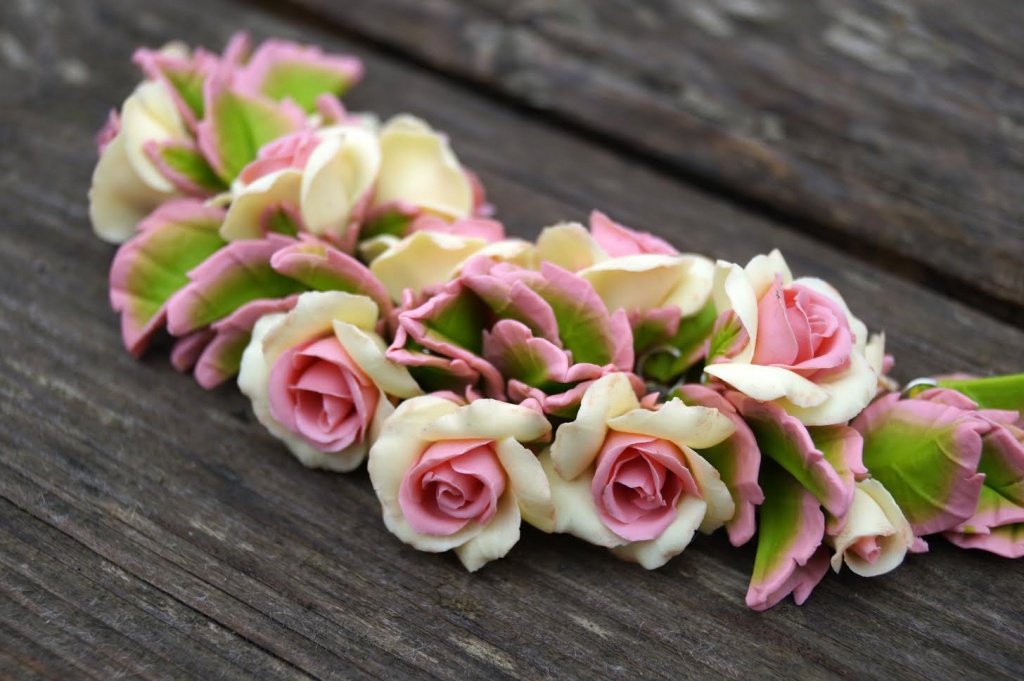 5. Барджелло
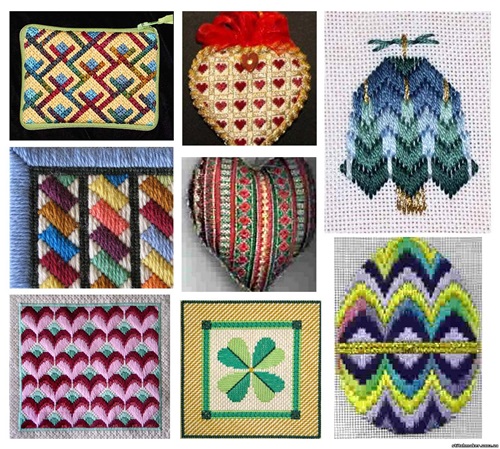 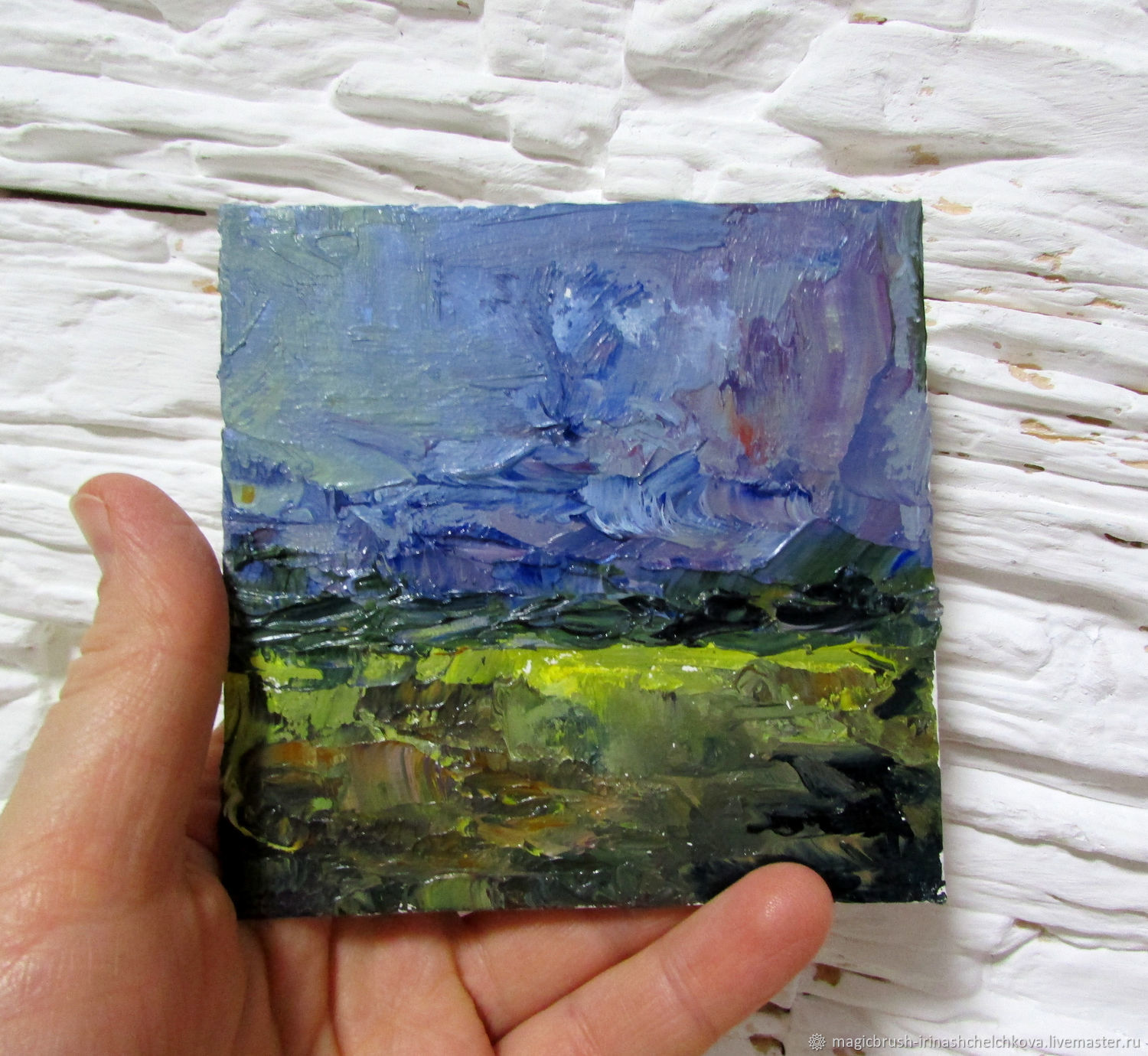 6. Живопись.
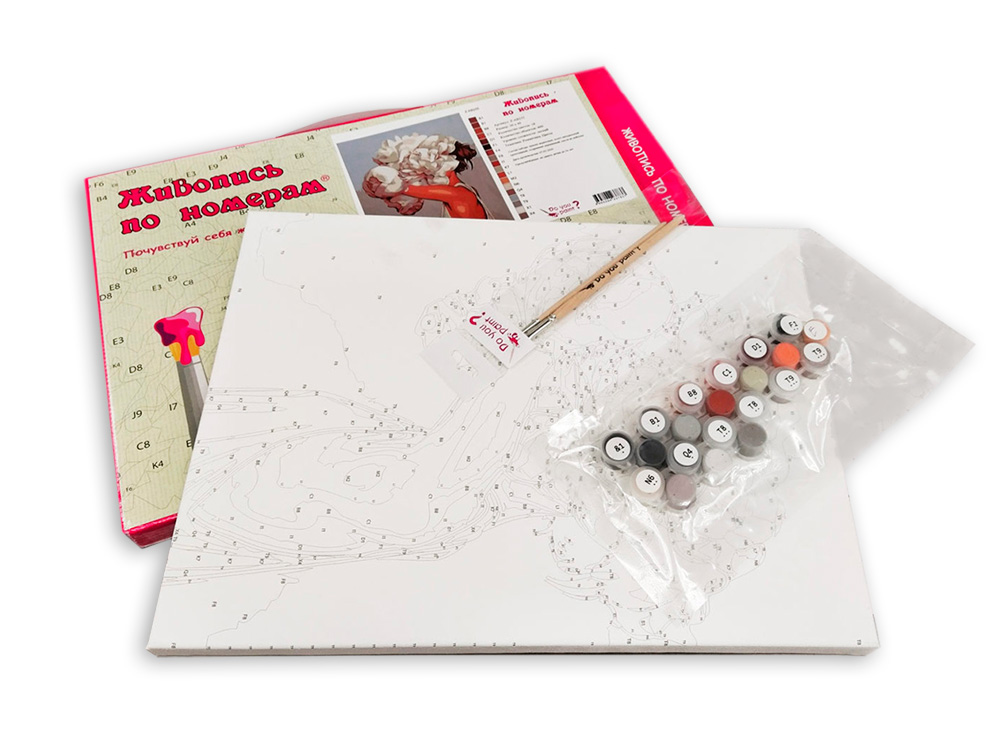 7. Рельефная вышивка
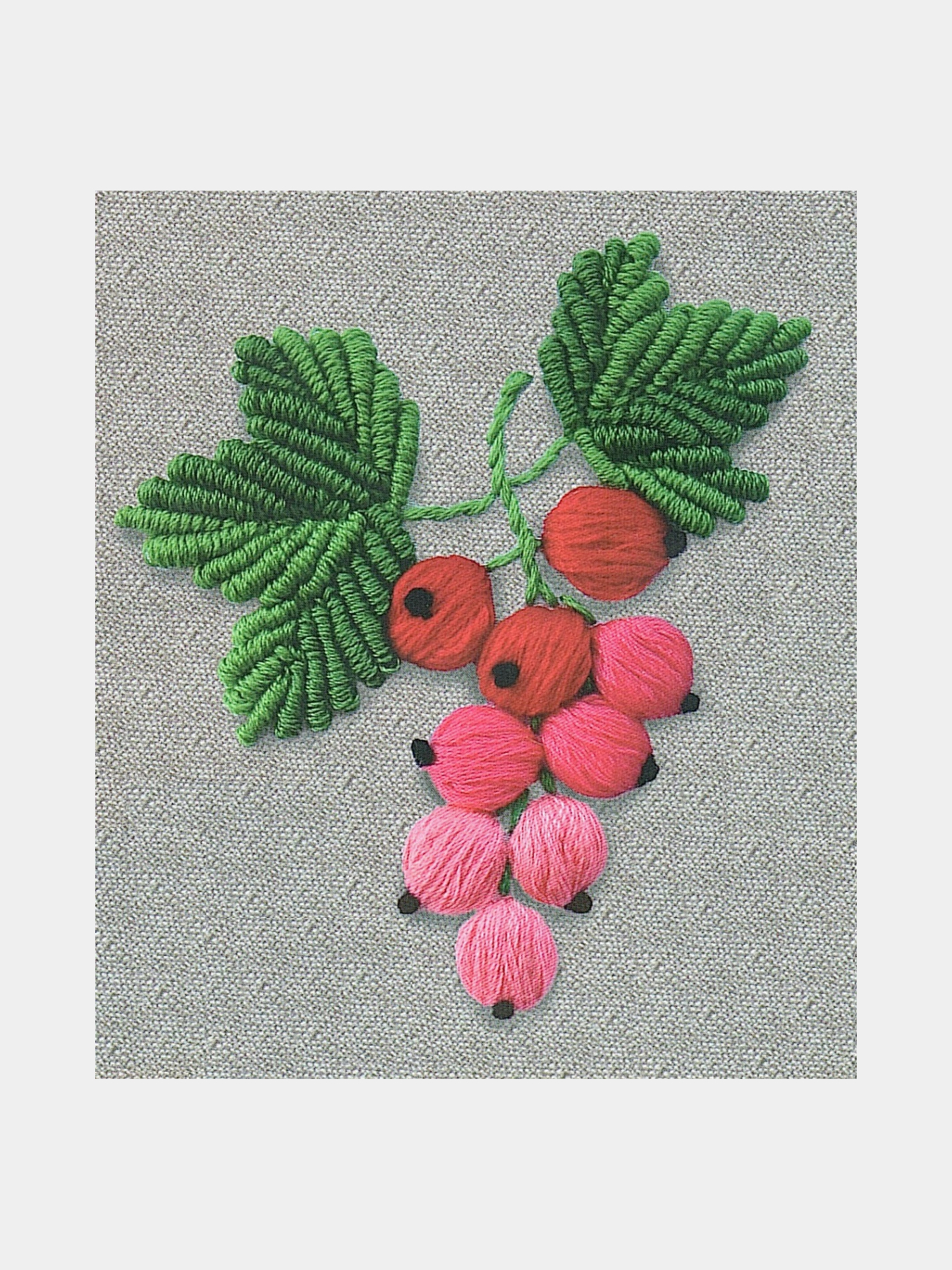 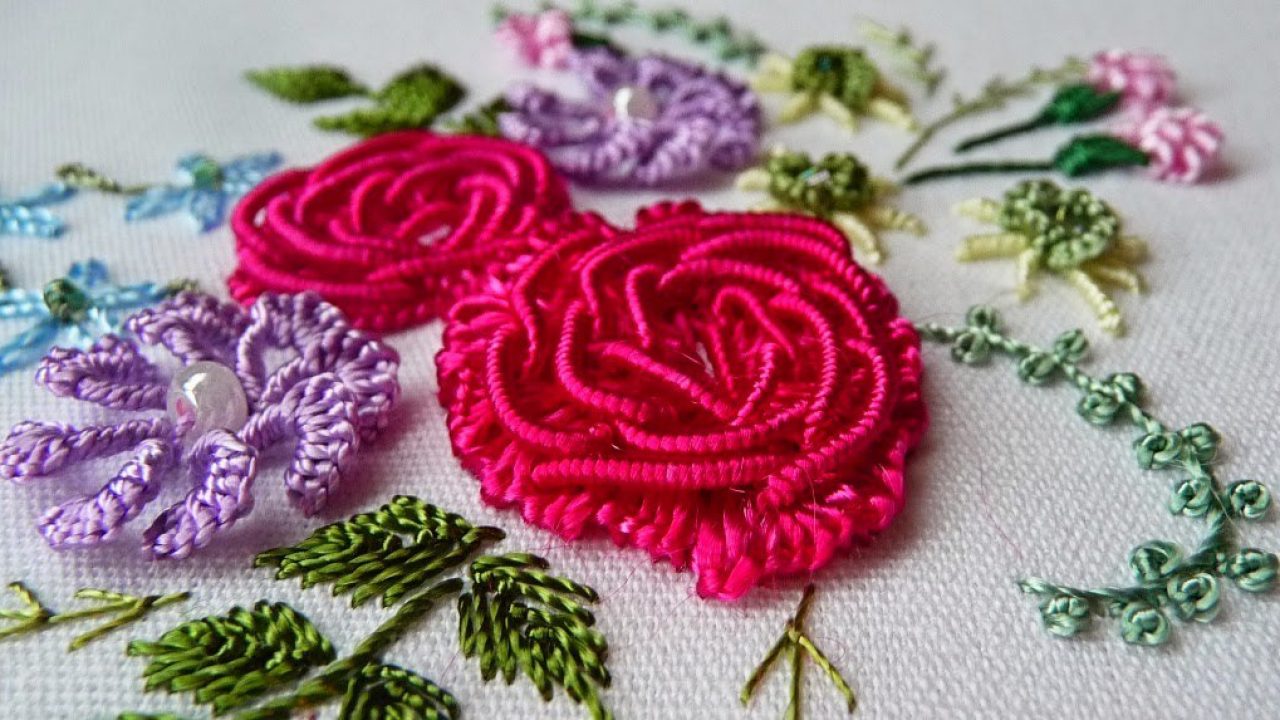 8. Вязание крючком в стиле 90-х годов.
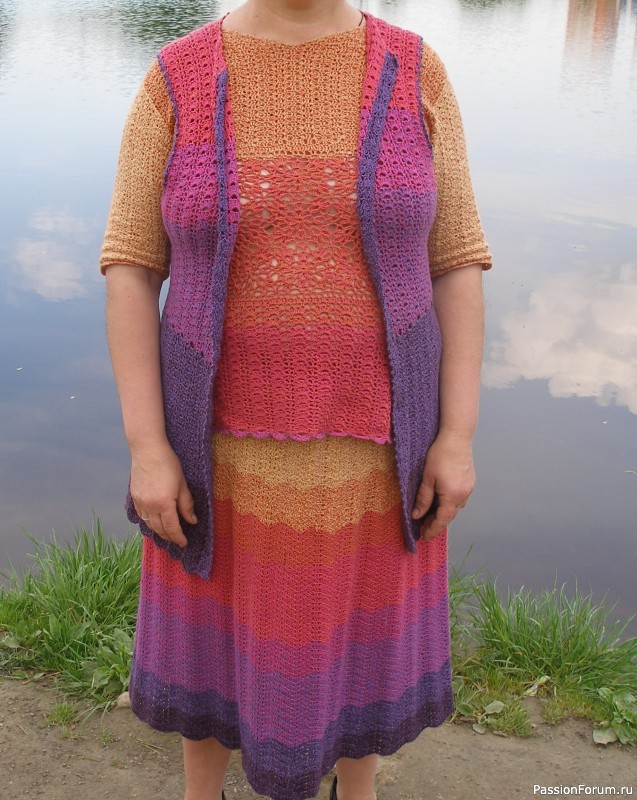 9. Окрашивание тай-дай и айс-дай
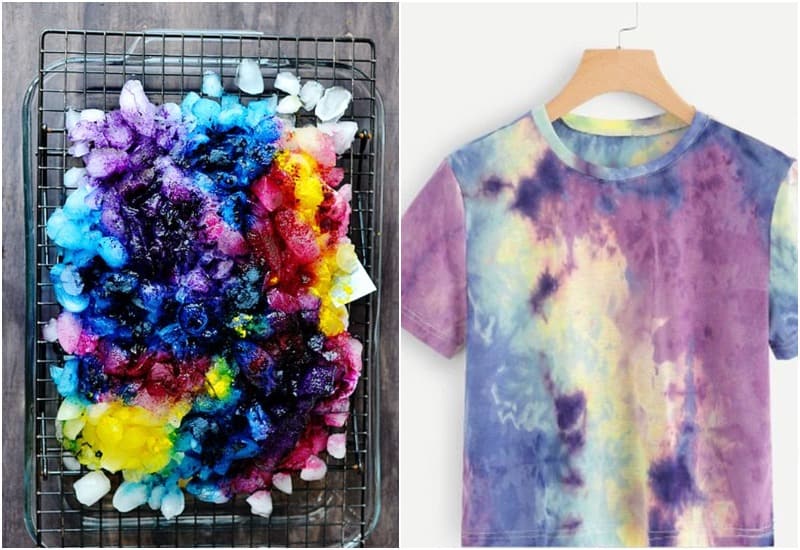 10. Мраморирование
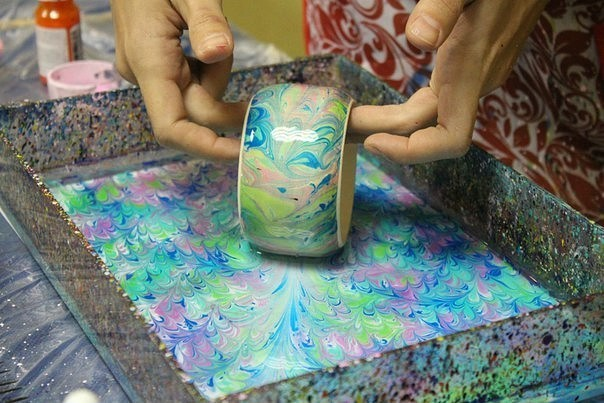 11. Изготовление свечей
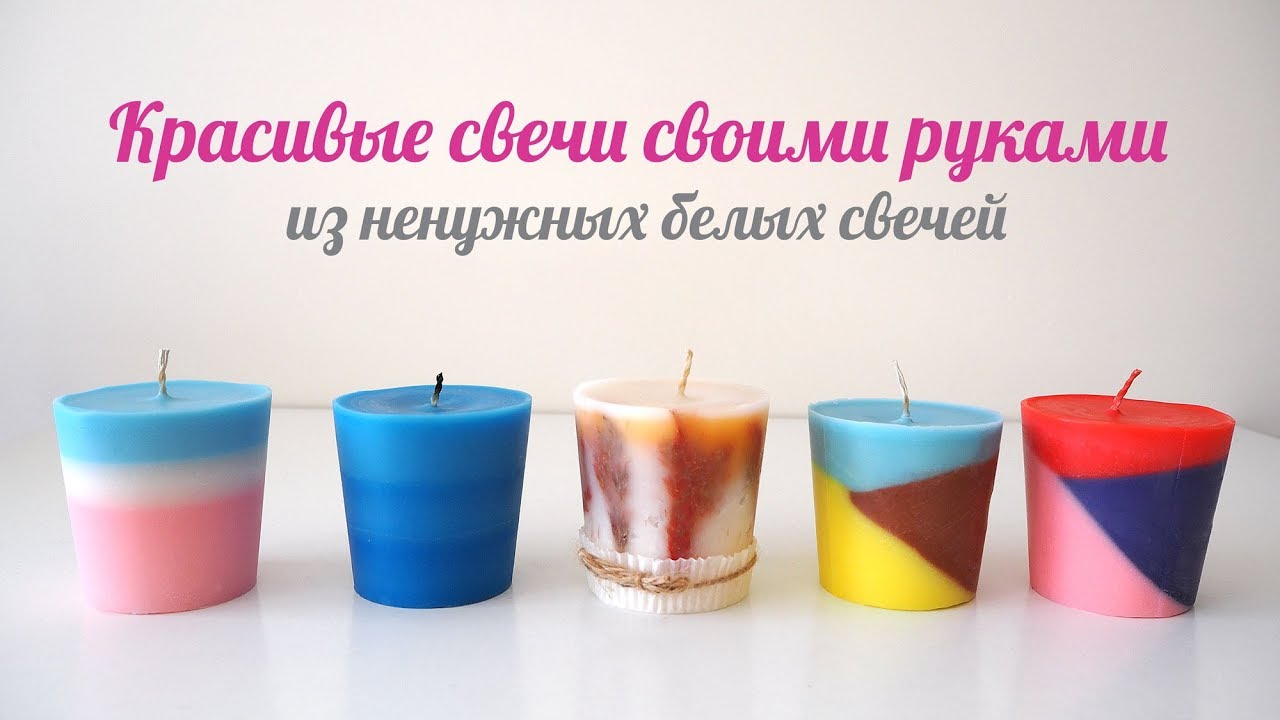 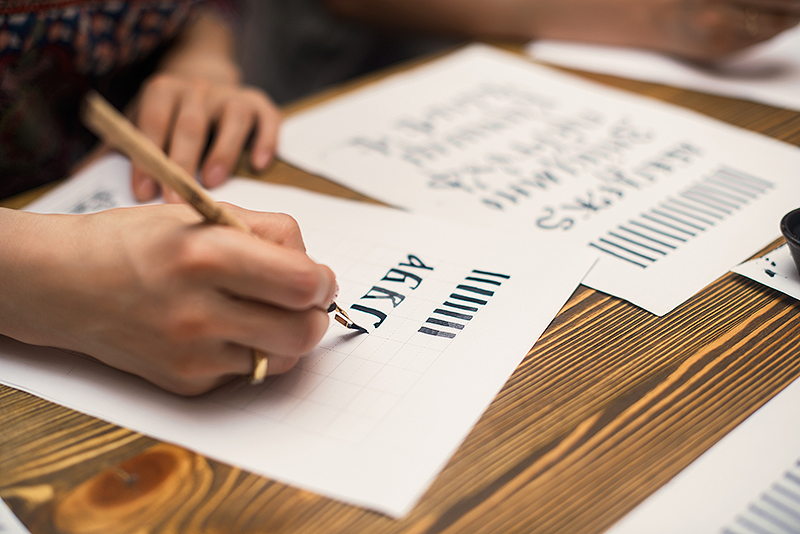 12. Каллиграфия
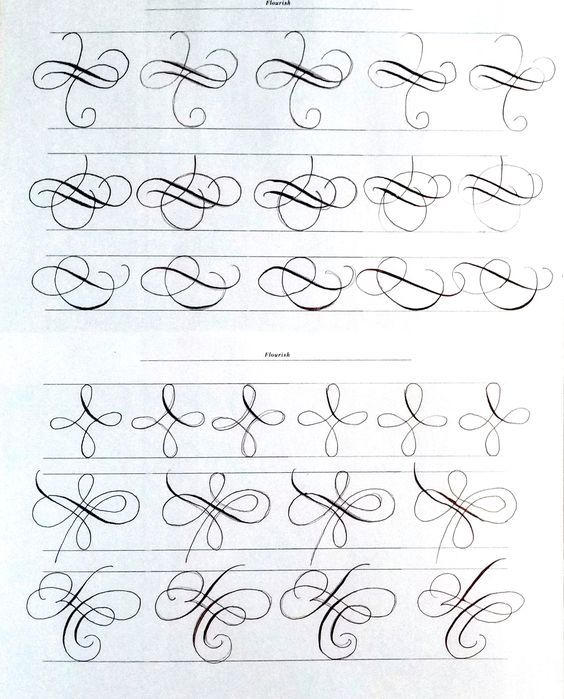 Благодарю за внимание